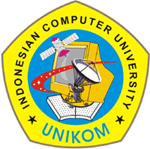 MOBILE TECNOLOGY(J2ME)
Dosen : Bella Hardiyana, S. Kom
MENGIMPLEMENTASIKAN Record
Data (objek) harus diubah menjadi bentuk rangkaian bytes dahulu sebelum disimpan didalam RS. Dan sebaliknya record dari RS harus diubah menjadi objek dahulu sebelum dapat digunakan di aplikasi.
Untuk teknik perubahan tersebut sudah disediakan method yang bisa langsung digunakan.
Menambah record ke RS
Perintah yang digunakan : addRecord().
Mempunyai 3 parameter, yaitu :
data(byte[]) : byte array dari objek yang ingin disimpan
Offset(int) : ofset dari data
numBytes(int) : jumlah byte dari data/besar byte  array yang disimpan.

Mempunyai nilai kembali (return), yaitu:
recordId(int) : id record yang diberikan untuk record tersebut.
int rid = rs.addRecord(data,0,data.length);
Menghapus record dari RS
Perintah yang digunakan : deleteRecord().
Mempunyai 1 parameter, yaitu :
recordId(int) : id record yang ingin dihapus.
Contoh :
rs.deleteRecord(rid);
rs.deleteRecord(1);
Mengakses dan membaca record dari RS
Perintah yang digunakan : enumerateRecords().
Mempunyai 3 parameter, yaitu :
filter(RecordFilter) : kriteria untuk pemilihan record.
Comparator(RecordComparator) : kriteria pengurutan record.
keepUpdated(boolean)

try{
  RecordEnumeration re = rs.enumerateRecords(null, null, false);
  recArray = new MyRecord[re.numRecords()];
  while(re.hasNextElement()){
    int myId = re.nextRecordId();
    MyRecord rec = new MyRecord(rs.getRecord(myId));
    System.out.println(rec.getName());
  }
}